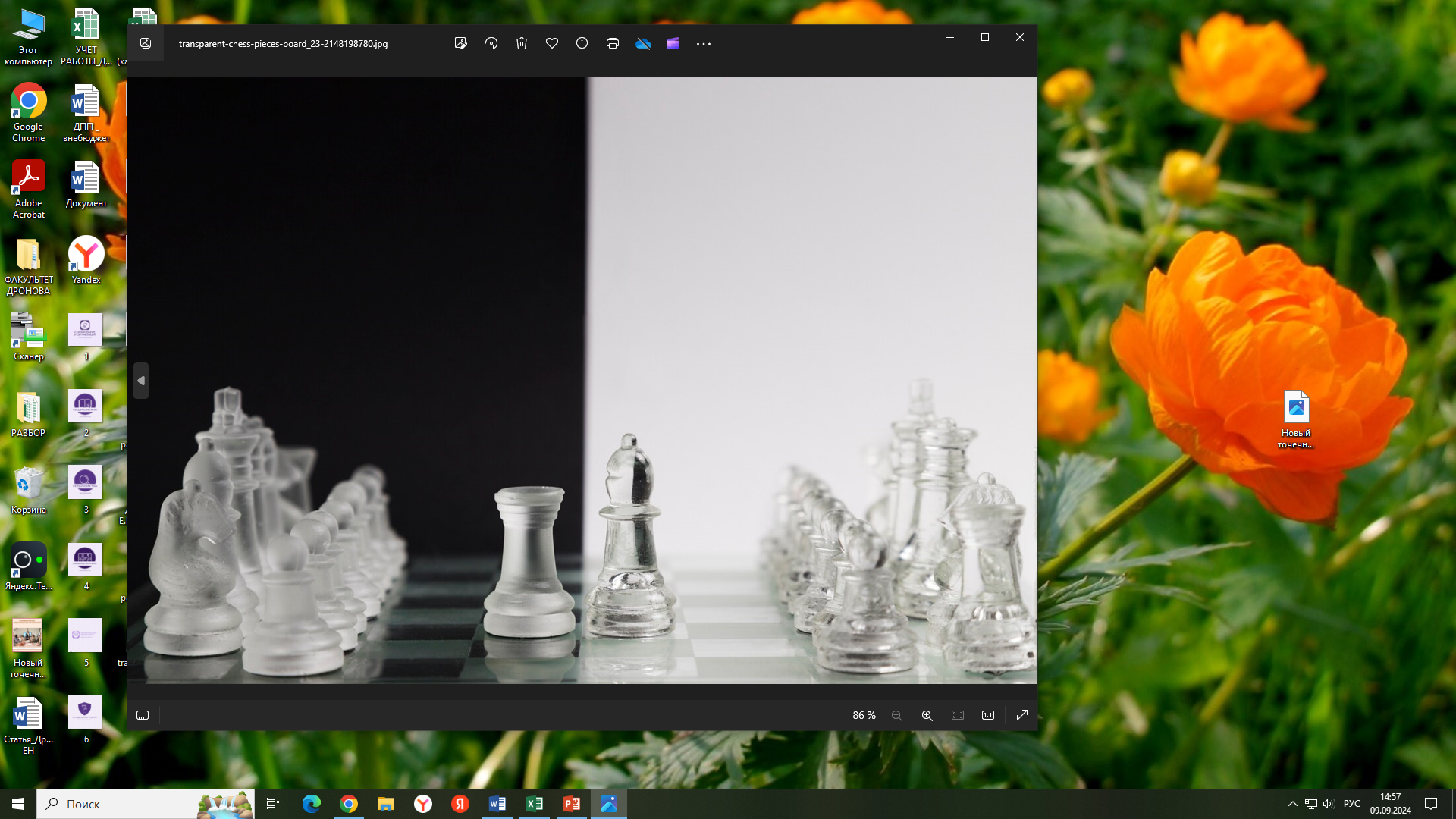 «Игровые технологии преподавания шахмат в ДОО»
ИГРОВЫЕ ТЕХНОЛОГИИ В ПРЕПОДАВАНИИ ШАХМАТ
Лого Шахматы
Курепина Татьяна Сергеевна,
Учитель - логопед, МБДОУ «Детский сад № 56»
Цель игры:
Автоматизация звуков С,З,Ц,Ш,Ж,Л,Р.
Развитие памяти, зрительного, слухового внимания.
Развитие фонематического слуха, навыков звукового анализа и синтеза.
Воспитание внимательности, умению точно следовать инструкции.
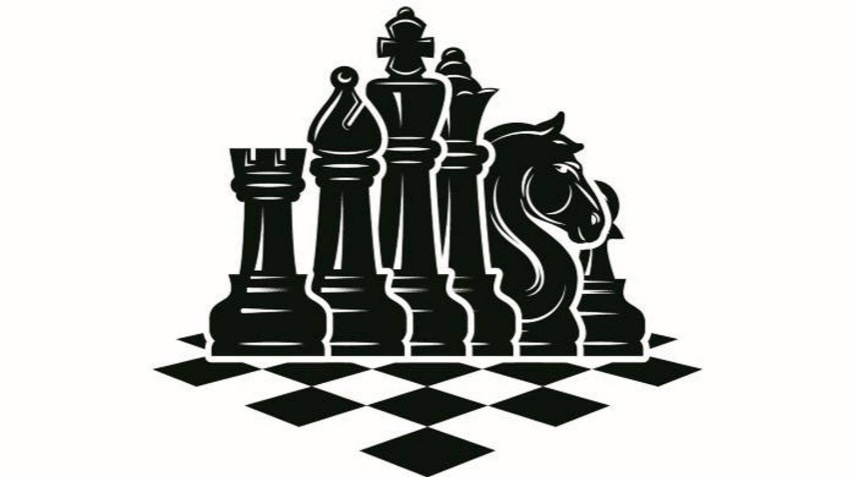 Требования к проведению:
Игра проводится с детьми на индивидуальных занятиях
Логопед знакомит ребенка с содержанием игры, с дидактическим материалом который будет использован в ходе игры
Объясняет правила игры.
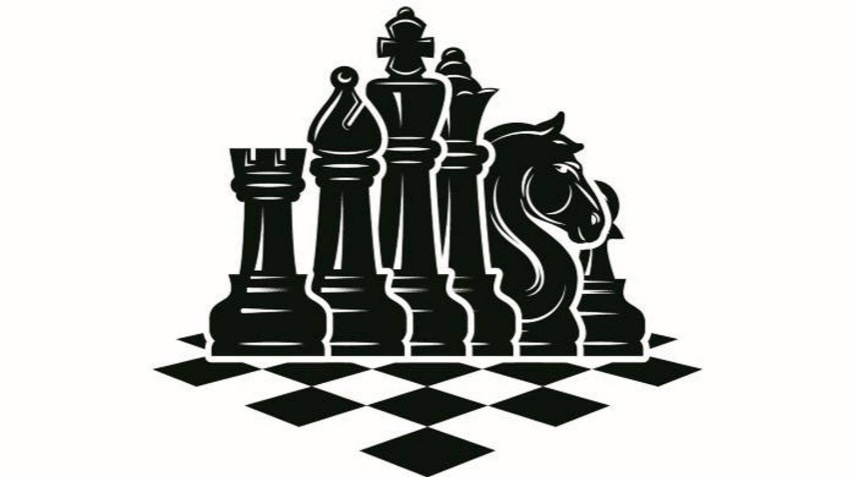 Инструкция для участников:
Логопед называет букву и цифру на шахматной доске, ребенок ищет слово на их пересечении четко называет его, выделяя автоматизируемый звук. Закрывает картинку фишкой.
Можно усложнить игру заданиями:
Составь предложение со словом изображенным на картинке
Посчитай 1,2,5
Назови ласково
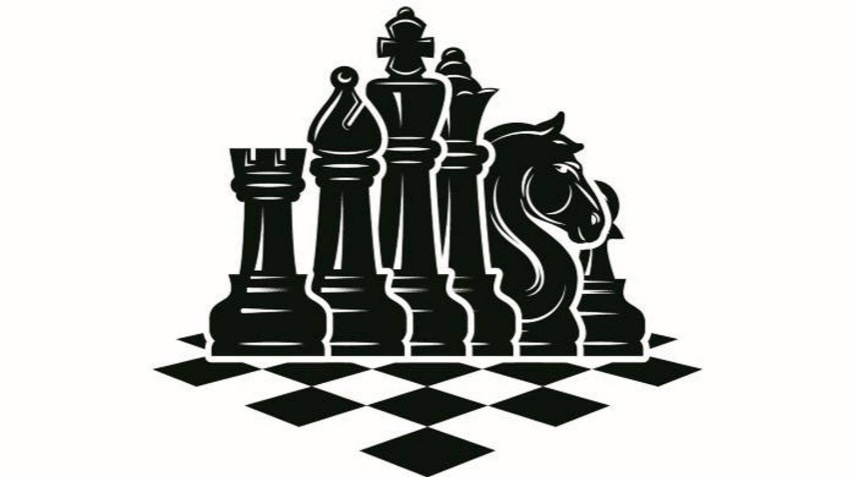 Автоматизация звука «С»
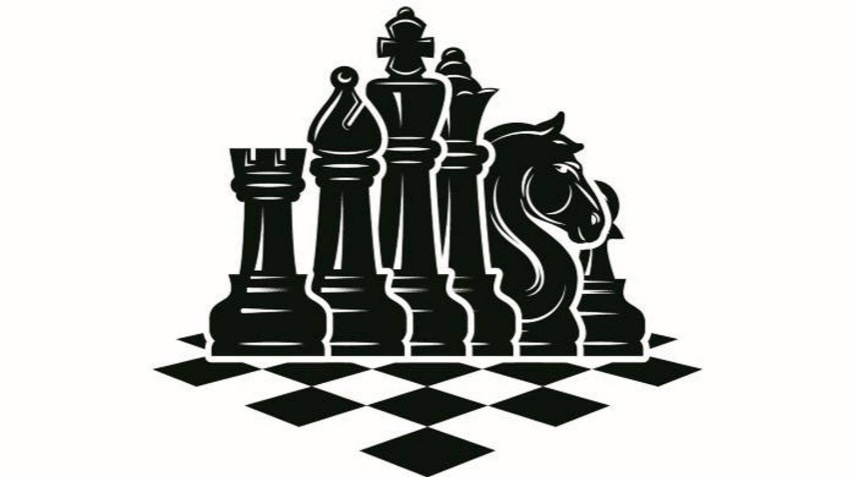 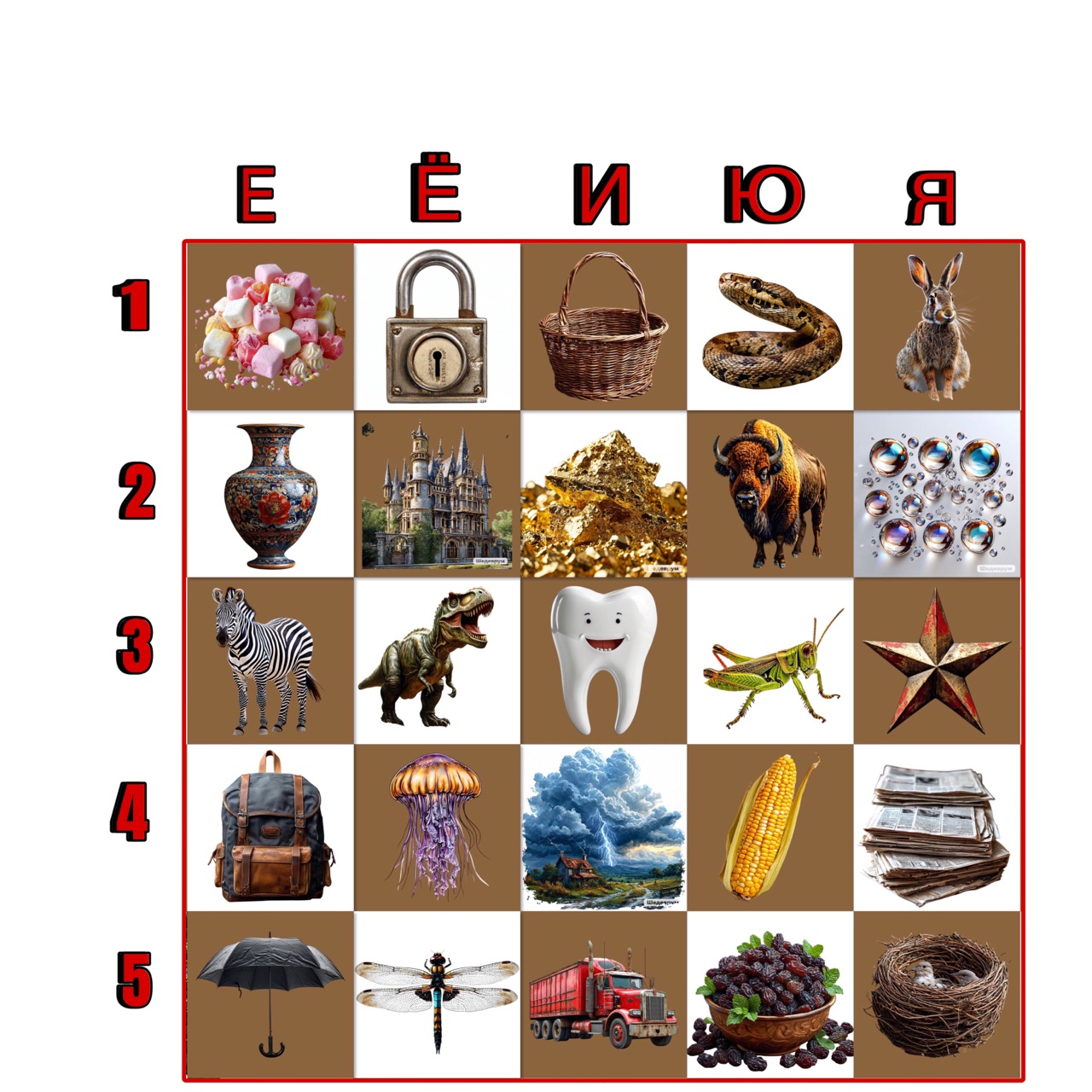 Автоматизация звука «З»
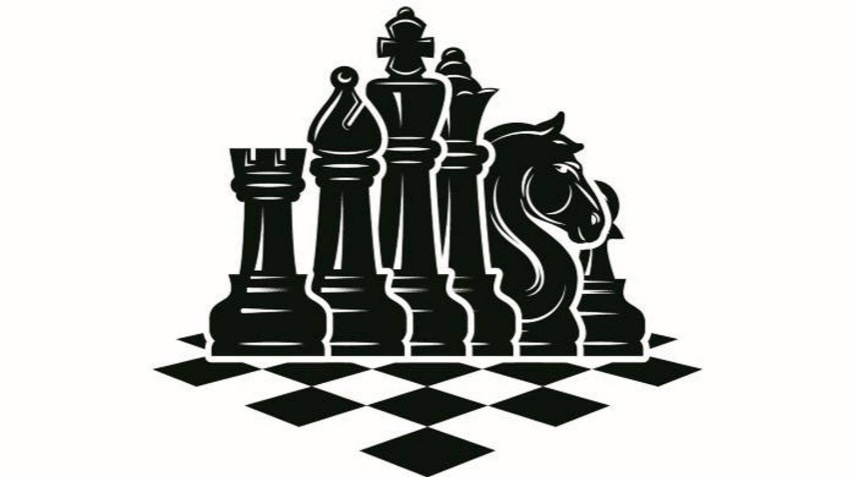 Автоматизация звука «Ц»
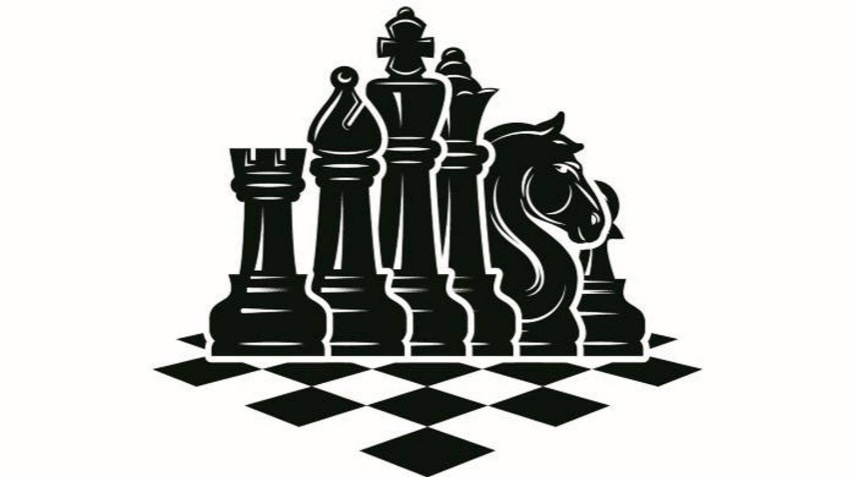 Автоматизация звука «Ш»
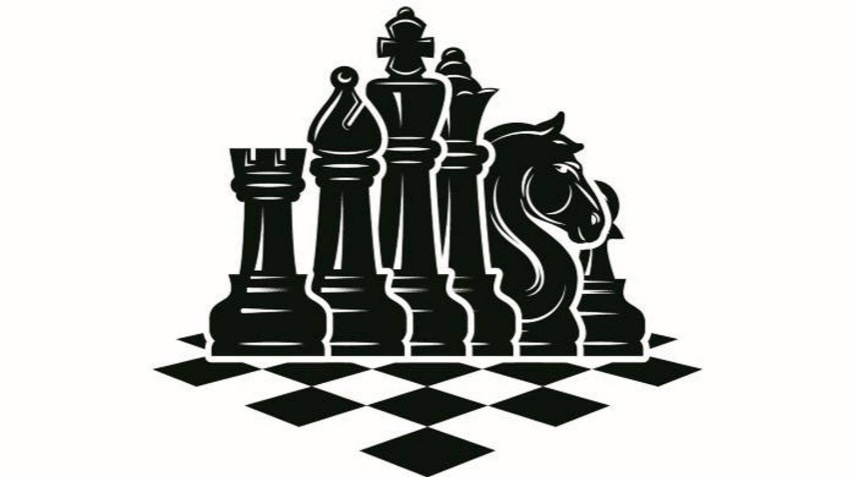 Автоматизация звука «Ж»
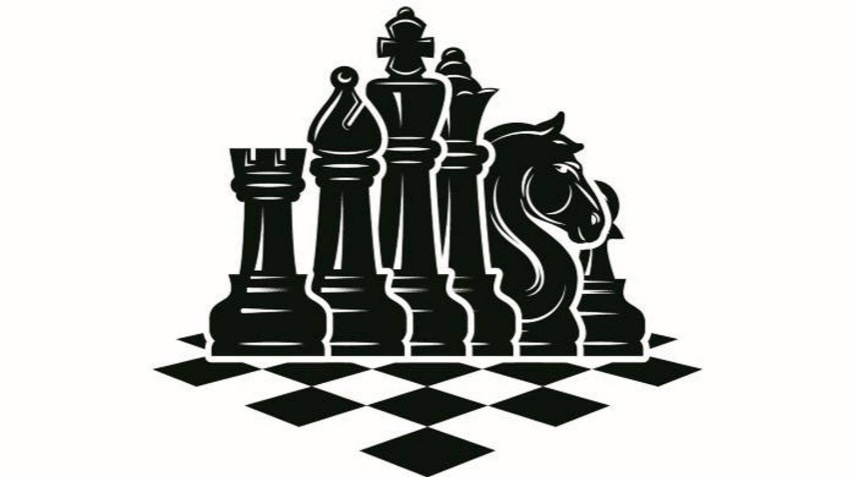 Автоматизация звука «л»
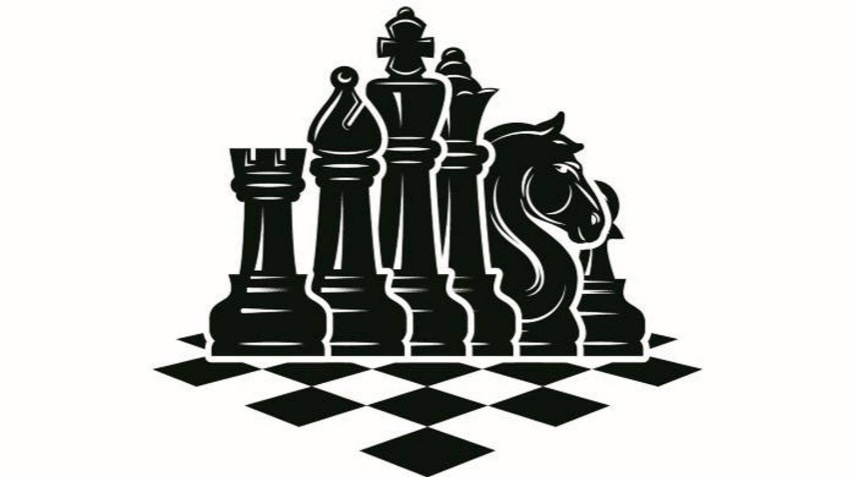 Автоматизация звука «Р»
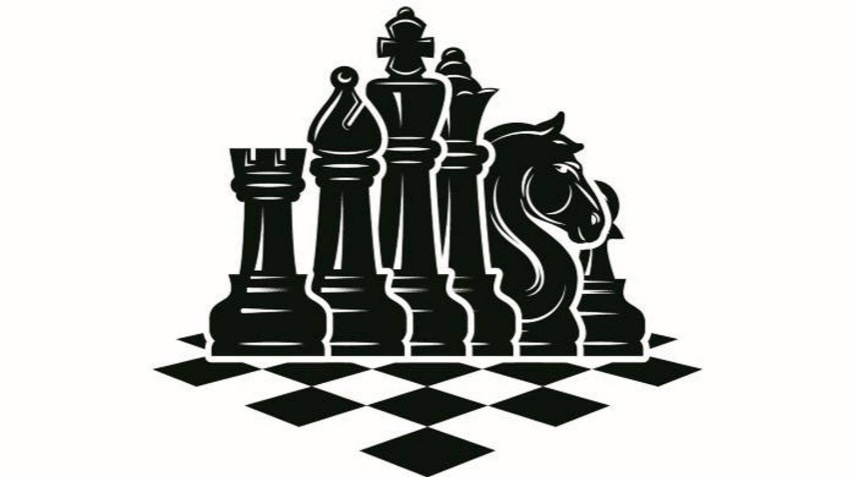 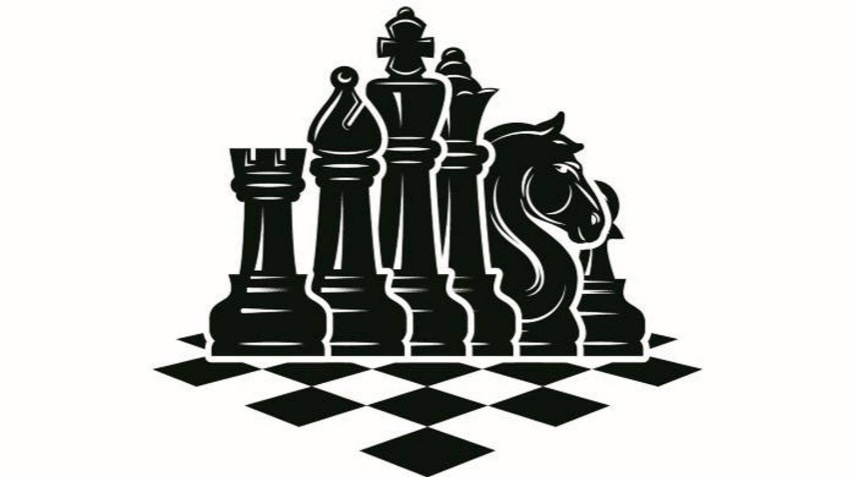 Апробация игры в учебно-воспитательном процессе: фотоколлаж
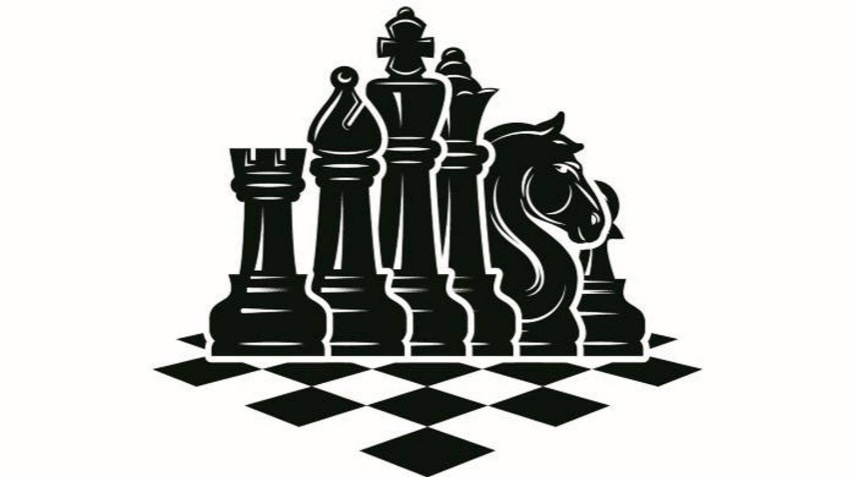 Ссылки на использованную литературу и интернет-ресурсы:
Для разработки предметных картинок использована нейросеть «Шедеврум»  https://shedevrum.ai/?ysclid=m31grc2q4945021036&utm_referrer=https%3A%2F%2Fya.ru%2F
Для разработки коллажей использовано приложение «Picsart»https://picsart.com/
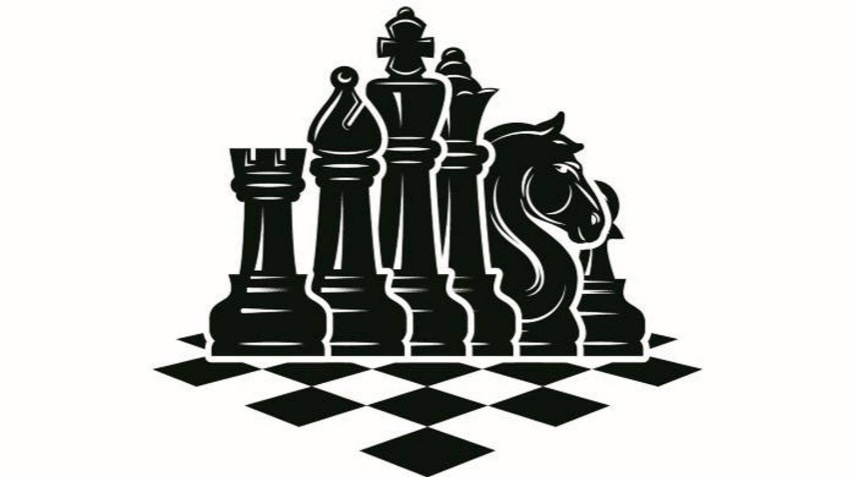 Контакты для консультативной помощи и поддержки по проведению игры (телефон, электронная почта):
+7 983-385-44-84
t.kurepina1984@yandex.ru
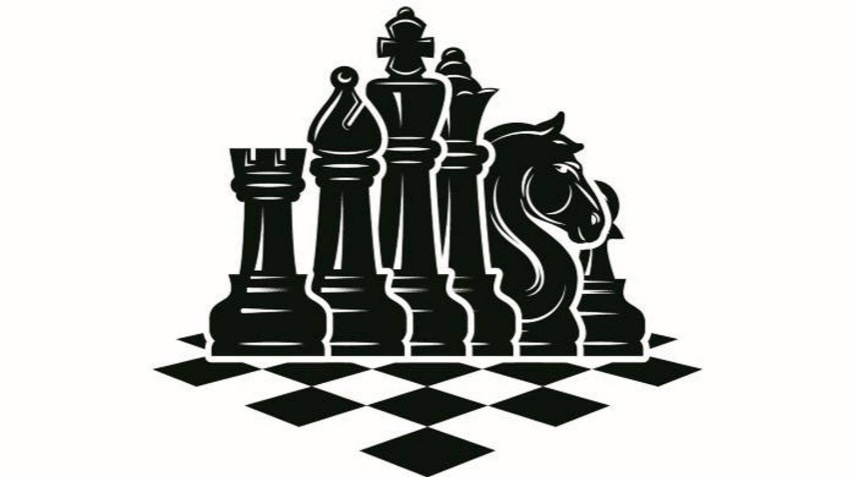